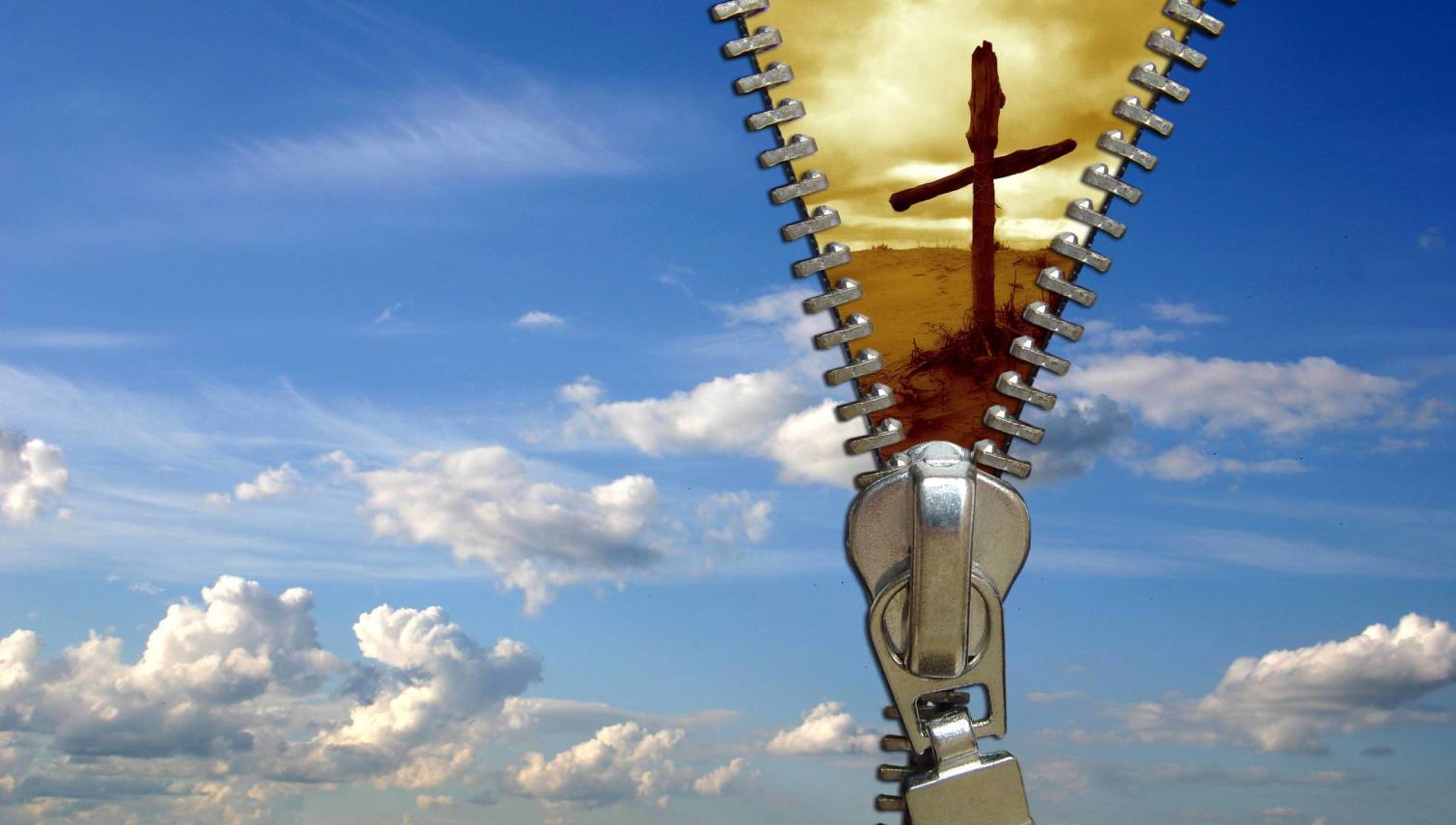 НОВАЯ 
РЕАЛЬНОСТЬ 
МЕДИАРЫНКА

ИНСТРУКЦИЯ 
ПО ВЫЖИВАНИЮ
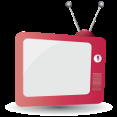 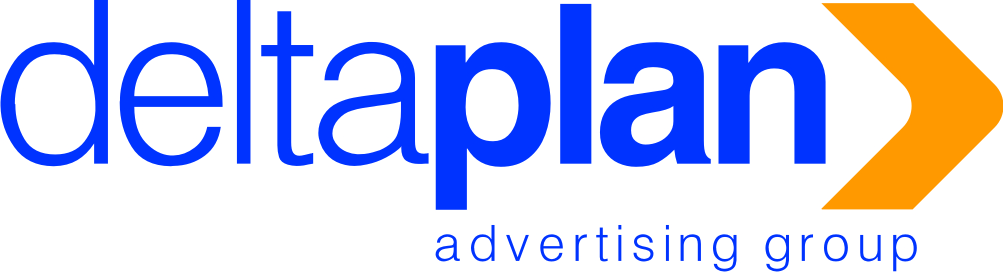 О КОМПАНИИ
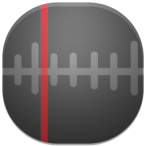 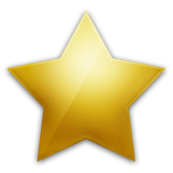 DELTAPLAN – АГЕНТСТВО №1 
В РЕГИОНАХ РОССИИ (РБК, июнь’14)
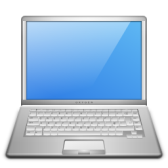 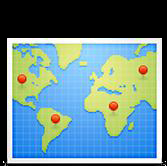 4 054
МЕДИА ПОДРЯДЧИКА, 
В Т.Ч.

 1088 РАДИОСТАНЦИЙ
 477 ТЕЛЕКАНАЛОВ
 782 ПЕЧАТНЫХ ИЗДАНИЯ
 249 ИНТЕРНЕТ-РЕСУРСОВ
667 ГОРОДОВ 
РАЗМЕЩЕНИЯ РЕКЛАМЫ
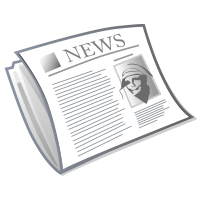 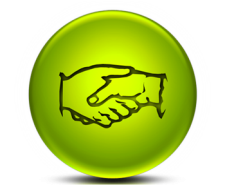 432 БРЕНДА 
В КЛИЕНТСКОМ ПОРТФЕЛЕ
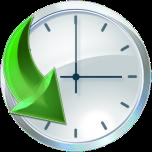 НА РЫНКЕ С 2001 г.
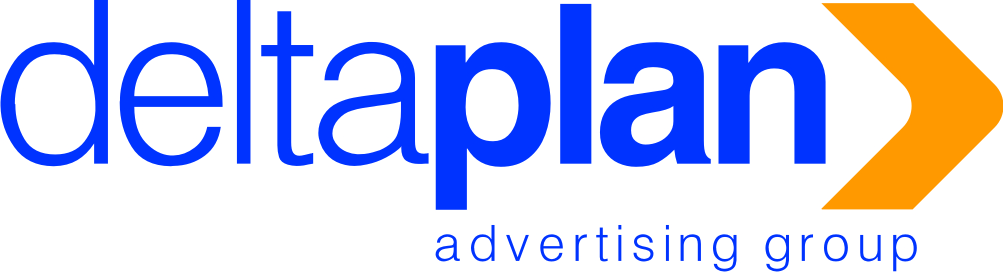 РЕТРОСПЕКТИВА
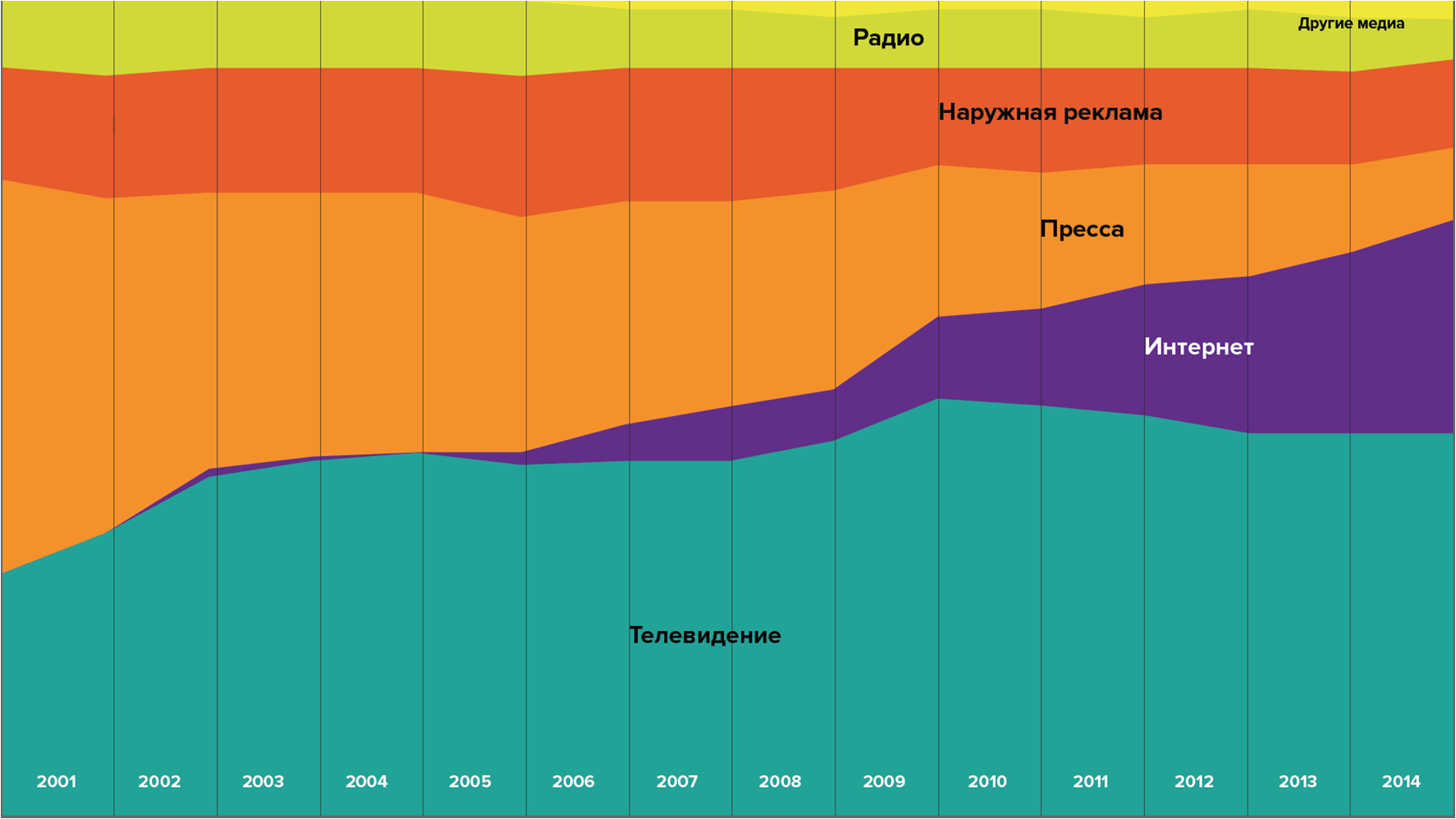 Источник AdWatch ISOBAR
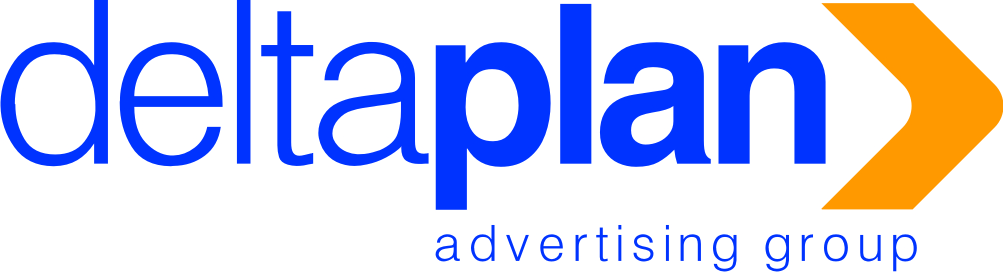 РЕАЛЬНОСТЬ 2014
Источник - Ассоциация коммуникационных агентств России
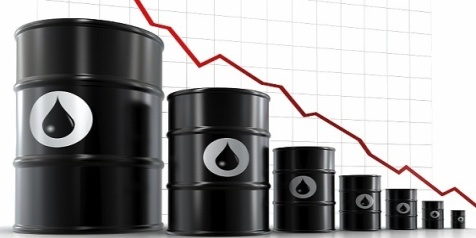 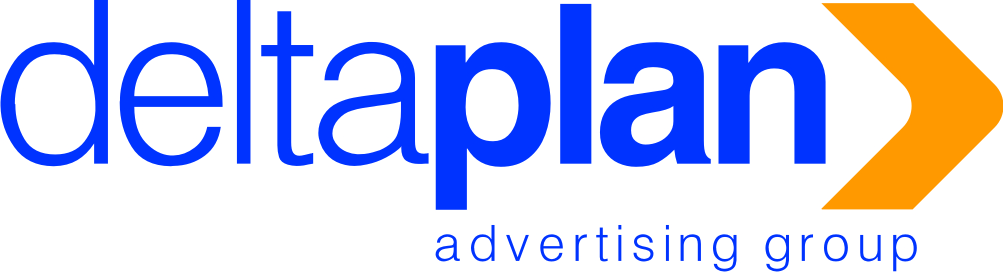 ЯНВАРЬ 2015
-25%
СОКРАЩЕНИЕ ОБЪЕМОВ РЕКЛАМЫ 
НА ТЕЛЕВИДЕНИИ
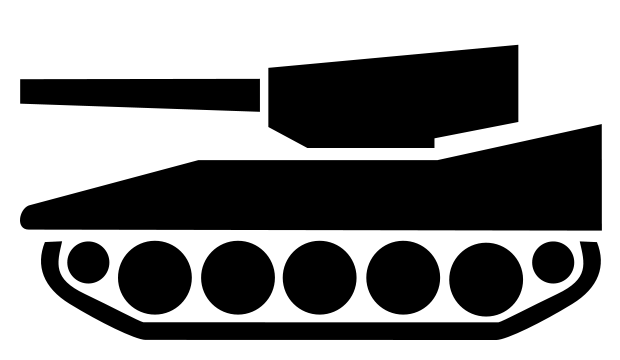 -40%
СОКРАЩЕНИЕ ОБЪЕМОВ РЕКЛАМЫ 
НА РАДИО
-35-40%
СОКРАЩЕНИЕ ОБЪЕМОВ 
РЕКЛАМЫ В ПРЕССЕ
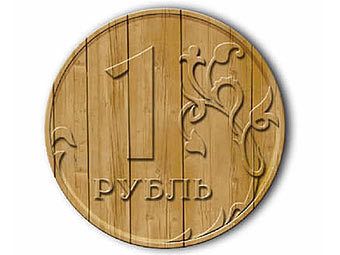 -50%
ПРОГНОЗИРУЕМОЕ СОКРАЩЕНИЕ ОБЪЕМА РЕКЛАМНОГО РЫНКА 
В 2015 г.
Источники: Vi, Газпром Медиа, ВКПМ, Минкомсвязи
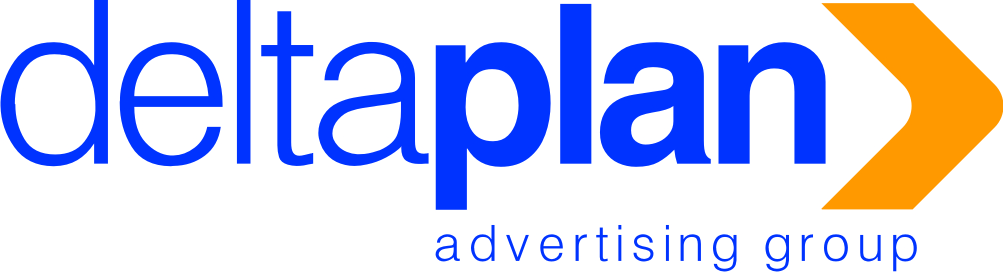 ПО СИНУСОИДЕ
Источник - Ассоциация коммуникационных агентств России
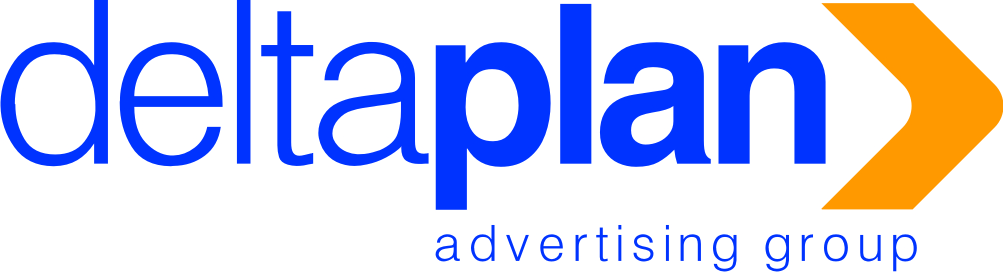 ИНСТРУКЦИЯ ПО ВЫЖИВАНИЮ
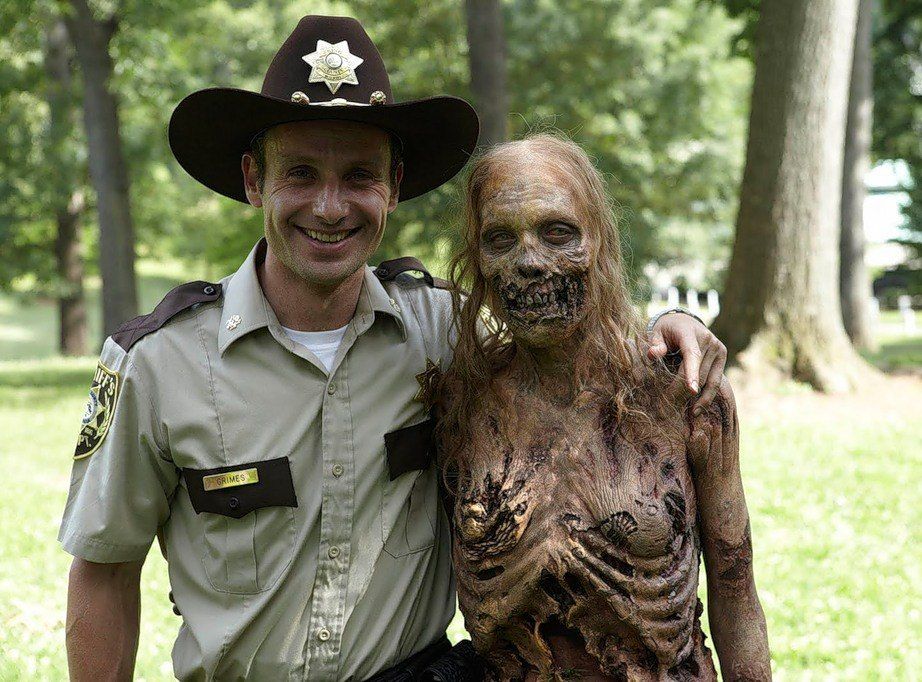 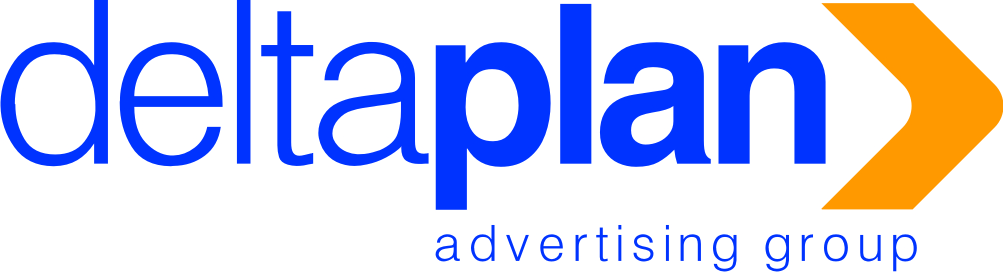 СТРАТЕГИЯ
ДВА СЦЕНАРИЯ
ДЕРЖАТЬСЯ ЗА ЦЕНЫ
ДЕРЖАТЬСЯ ЗА КЛИЕНТА
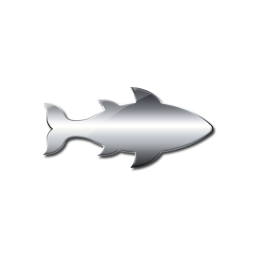 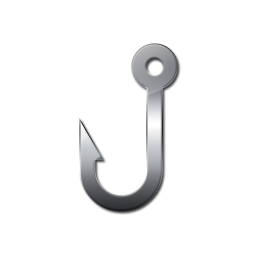 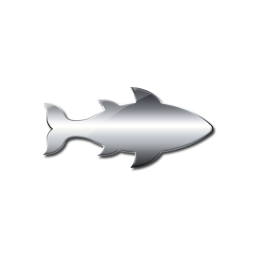 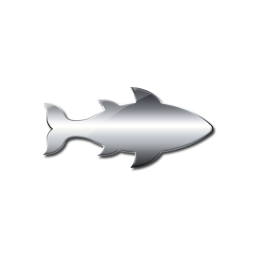 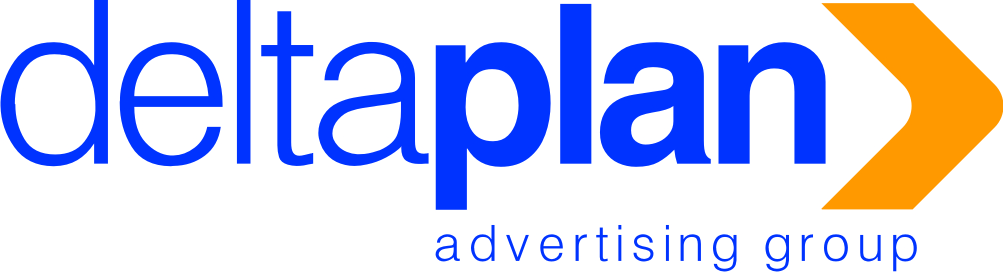 СТРАТЕГИИ ВЫЖИВАНИЯ
ДВА ВАРИАНТА
ДЕРЖАТЬСЯ ЗА ЦЕНЫ
ДЕРЖАТЬСЯ ЗА КЛИЕНТА
ПОТЕРЯТЬ КЛИЕНТА
ПОТЕРЯТЬ В ДОХОДЕ
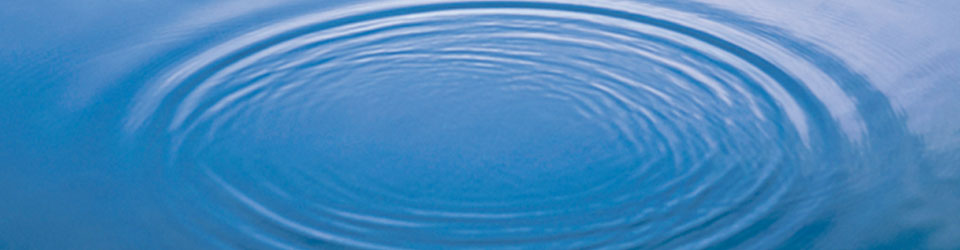 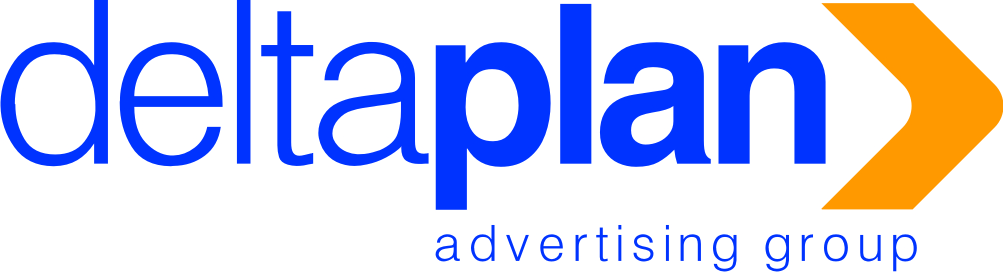 СТРАТЕГИИ ВЫЖИВАНИЯ
КАК ВЫБРАТЬ?
ОТВЕТИТЬ НА ВОПРОС: «ЧТО СЛОЖНЕЕ?»
ПОДНЯТЬ ПРАЙС
ВЕРНУТЬ КЛИЕНТА
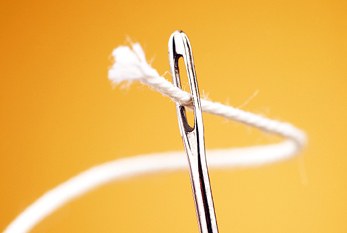 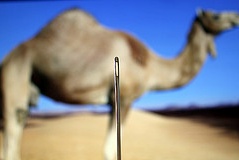 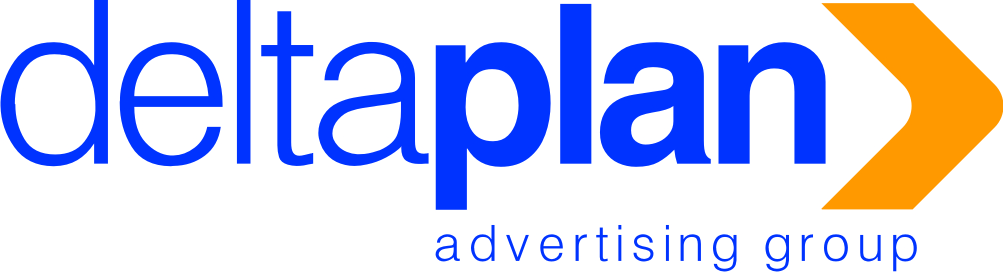 РЕКОМЕНДАЦИЯ
УДЕРЖАТЬ КЛИЕНТА
ЛЮБОЙ ЦЕНОЙ 
ДАЖЕ ЕСЛИ ОНА НИЖЕ ВАШИХ ОЖИДАНИЙ
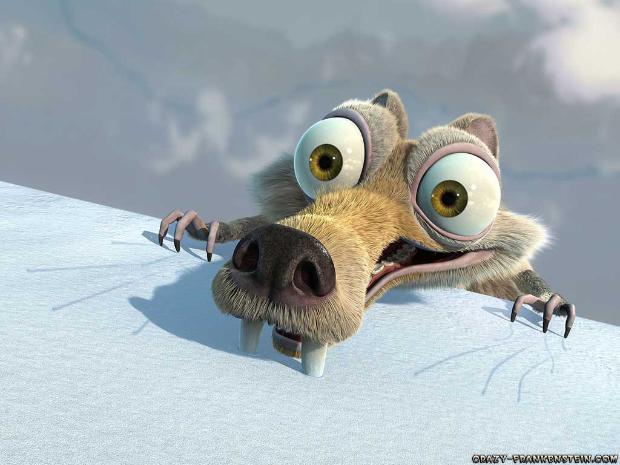 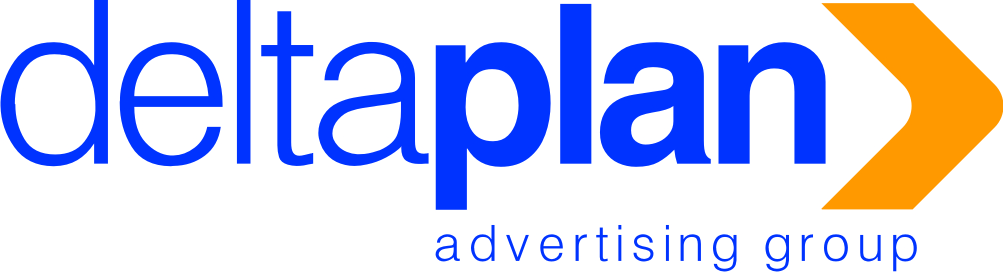 РЕКОМЕНДАЦИЯ
УДЕРЖАТЬ КЛИЕНТА
СЕРВИСОМ
ДАЖЕ ЕСЛИ ОН ВЫШЕ ВАШИХ СТАНДАРТОВ
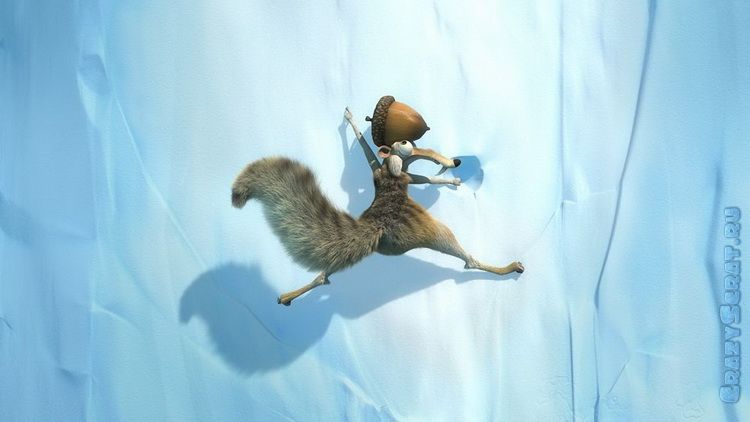 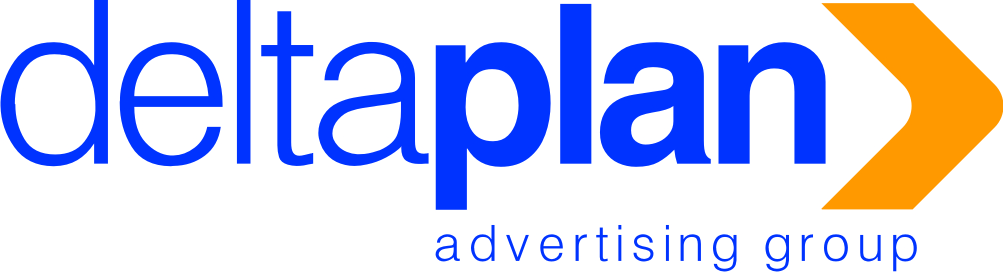 ЗОЛОТОЕ ПРАВИЛО СЕРВИСА
ПРЕВОСХОДИТЬ ОЖИДАНИЯ
ВО ВСЕХ «ТОЧКАХ ВПЕЧАТЛЕНИЙ»
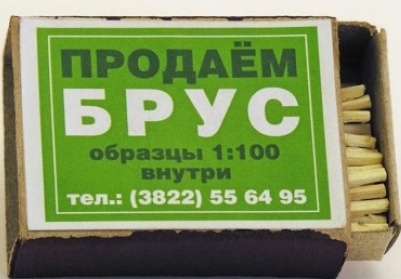 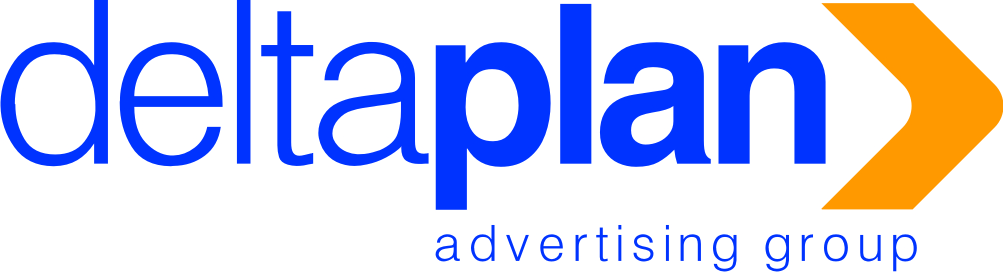 ЗОЛОТОЕ ПРАВИЛО СЕРВИСА
ПРЕВОСХОДИТЬ ОЖИДАНИЯ
ВО ВСЕХ «ТОЧКАХ ВПЕЧАТЛЕНИЙ»
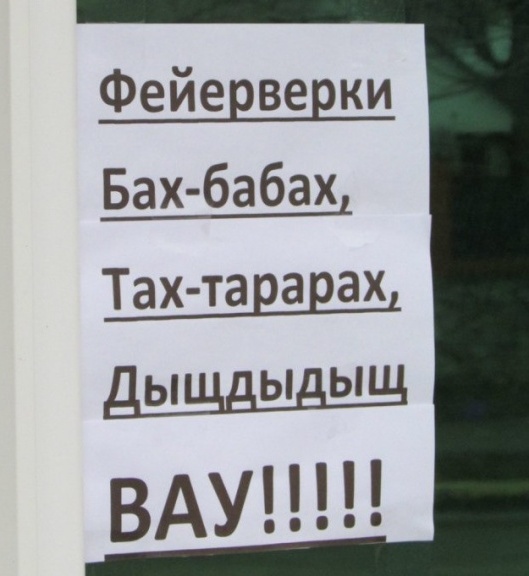 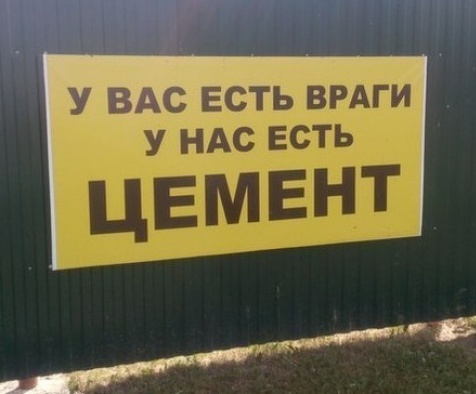 Ценообразование (логики)
Продукт
(суть)
Проактивность
Ценообразованиее(гибкость)
Документооборот, отчетность
Скорость реакции
Реакция при проблемах
Пример цикла
   сотрудничества
Работа с возражениями
Количество и качество каналов связи
Внешний PR, продвижение
Продукт 
(описание, медиакит)
Оформление прайса, e-mail, др.
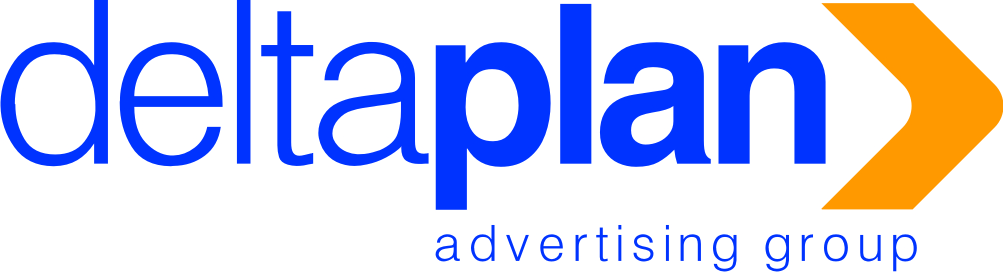 ТОЧКИ ВПЕЧАТЛЕНИЙ
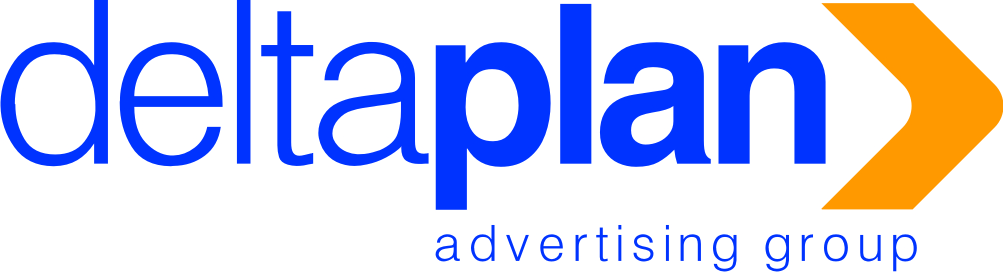 ПРОДУКТ
ИНТЕГРАЦИЯ В КОНТЕНТ –КЛЮЧЕВОЙ ТРЕНД РЫНКА
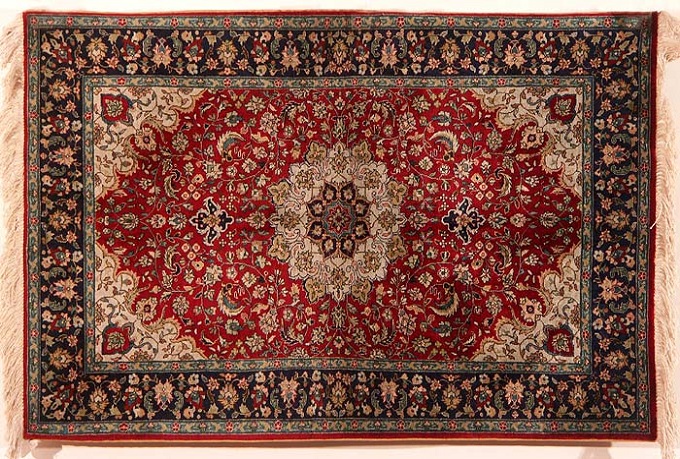 ВЫ В ТРЕНДЕ?
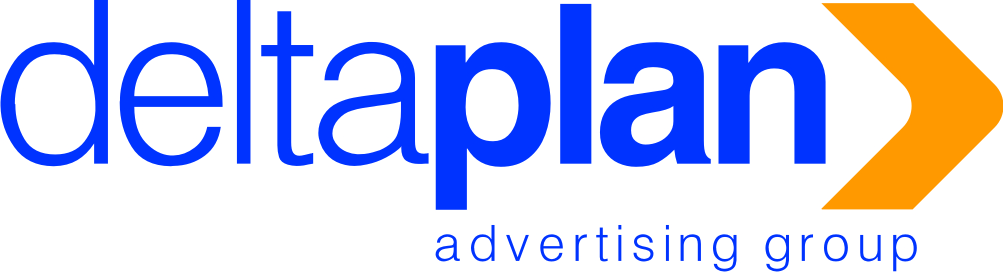 КЕЙС «ЗВУКИ ГОРОДА»
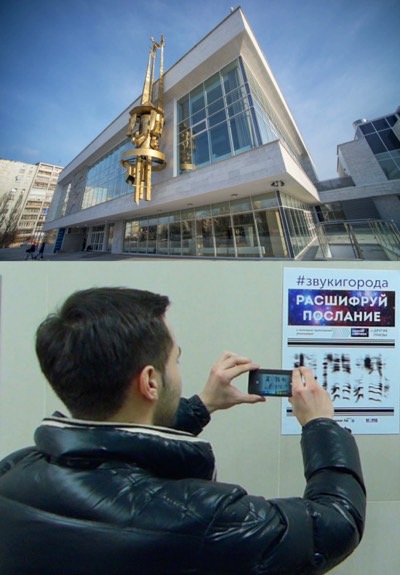 КЛИЕНТ: 
ТОРГОВАЯ СЕТЬ «НОРД»
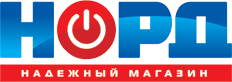 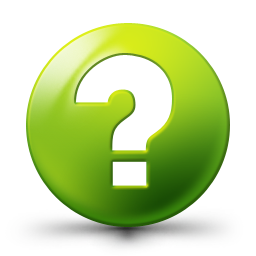 ЗАДАЧА: ПРИВЛЕЧЬ ВНИМАНИЕ ПРОГРЕССИВНОЙ МОЛОДЕЖИ 
К МАГАЗИНАМ СЕТИ 
В ПРЕДНОВОГОДНИЙ ПЕРИОД
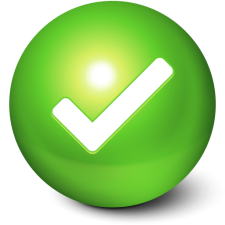 РЕШЕНИЕ: ПРОВЕДЕНИЕ СОВМЕСТНО С РАДИОСТАНЦИЕЙ ПЕРВОГО В МИРЕ АУДИО-КВЕСТА
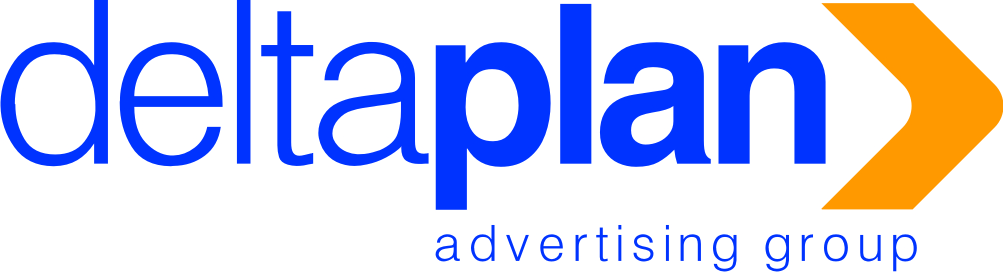 КЕЙС «ЗВУКИ ГОРОДА»
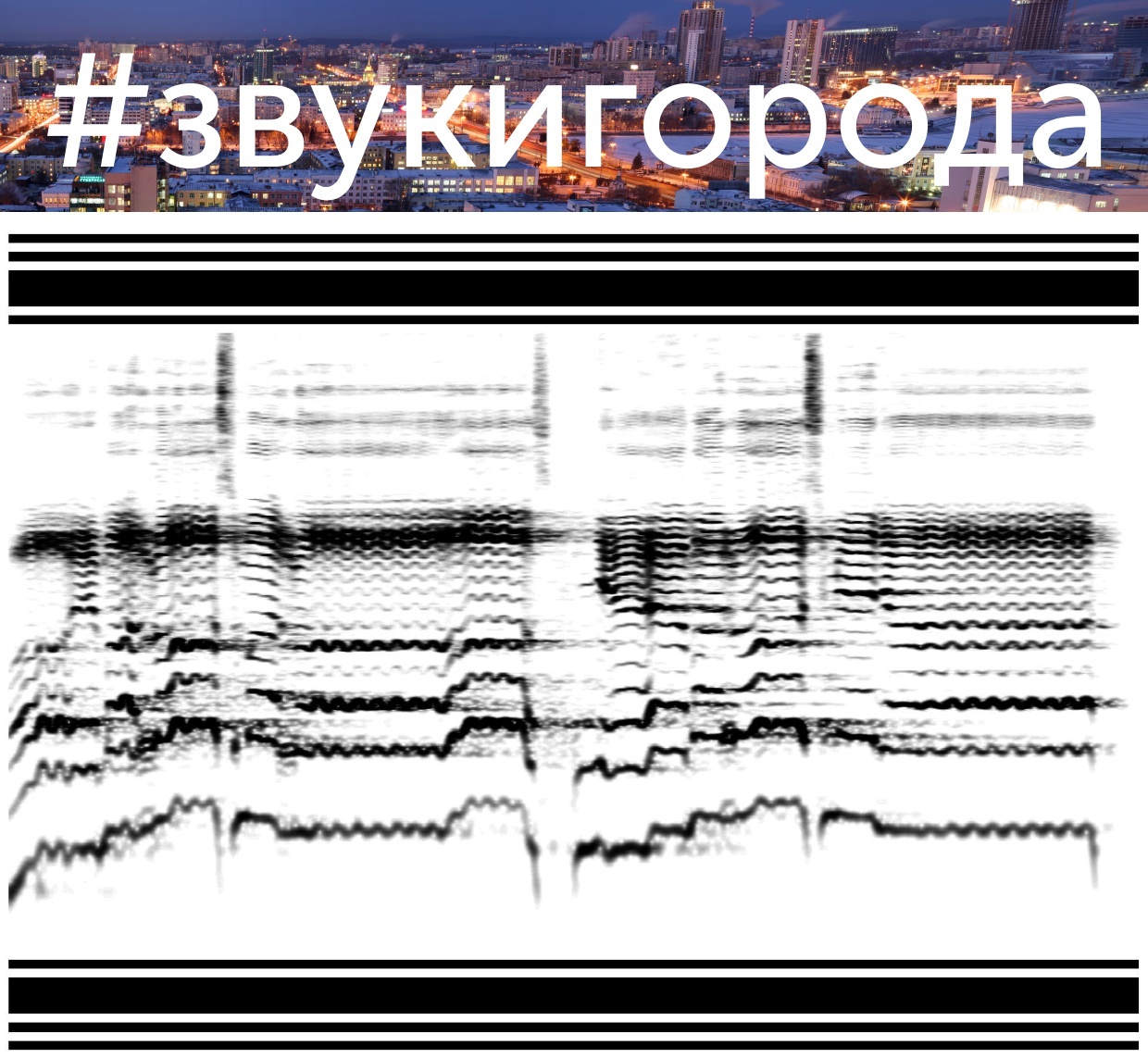 МЕХАНИКА 
Бесплатное мобильное приложение PhonoPaper позволяет закодировать любой звук в картинке и, наоборот, расшифровать звук из ранее созданной картинки.

Каждое утро в знаковых местах города появлялись листовки, ведущие в утреннем эфире давали подсказки, где находится новая листовка. В финал выходил тот, кто первый добирался до места и «взламывал» аудиозагадку 
с помощью приложения.
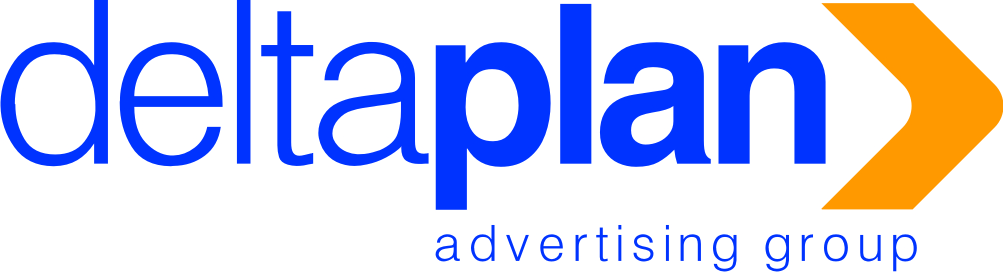 ПРОАКТИВНОСТЬ
БУДЬТЕ ПОЛЕЗНЫ 
ДЕЛИТЕСЬ ОПЫТОМ
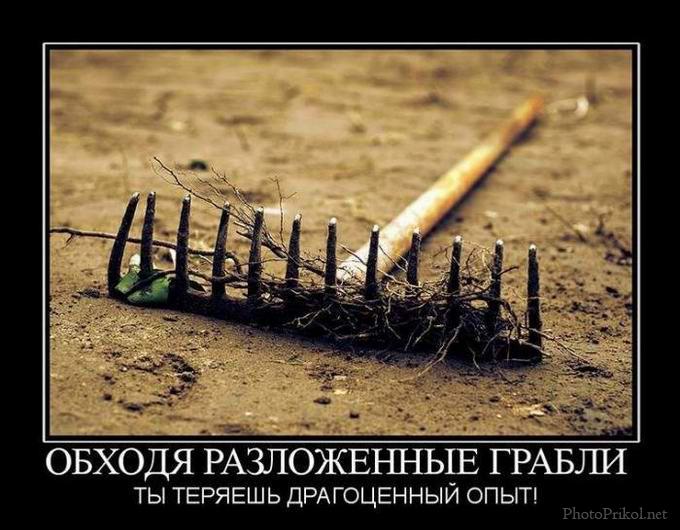 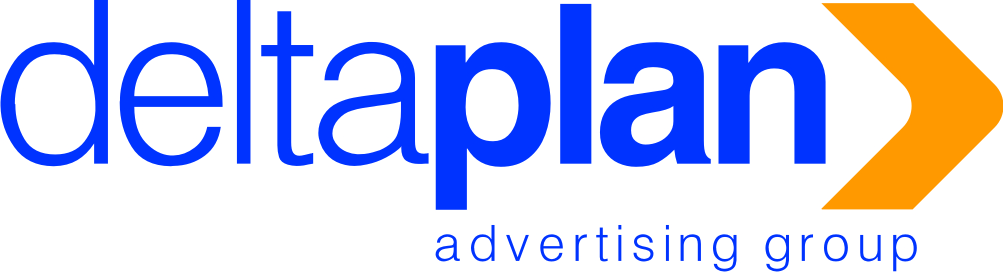 СТРУКТУРА РЕКЛАМОДАТЕЛЕЙ
Долевое распределение рекламных бюджетов классических роликов 
на радио по товарным категориям, 9 мес. 2013-2014 гг., %
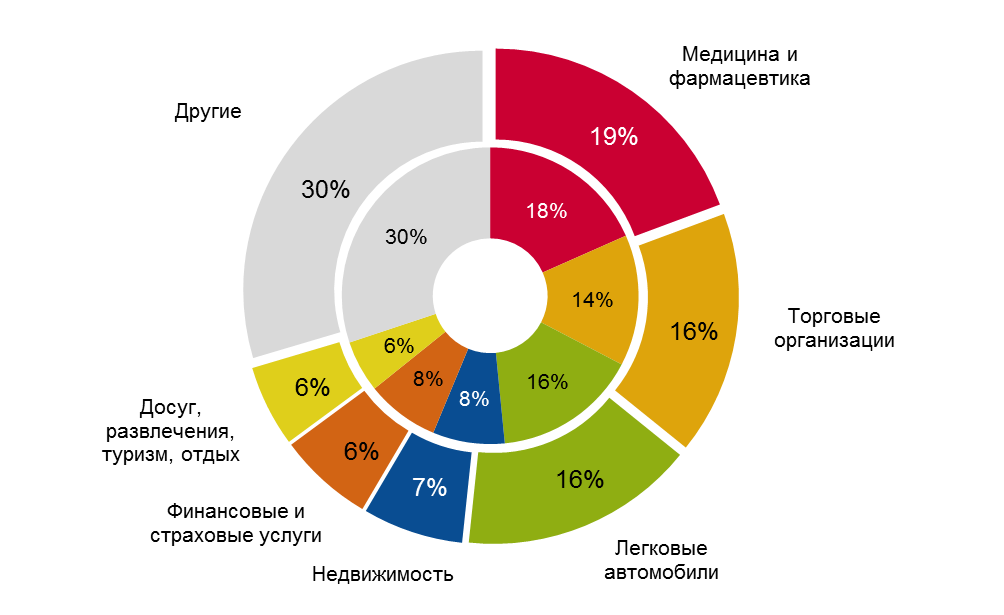 «Не существует ограничений 
по товарным группам для рекламирования на радио» 

М.С. Дымшиц
Источник: АЦ Vi
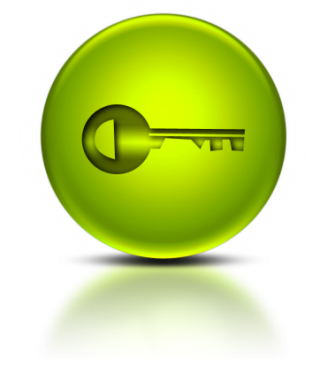 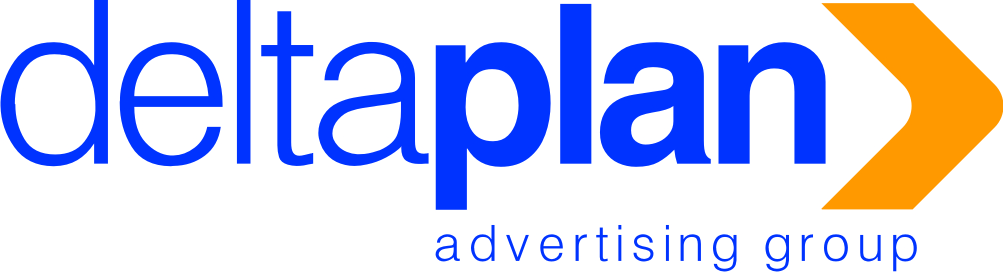 МЕДИАПЛАНИРОВАНИЕ
4 КЛЮЧЕВЫХ ФАКТОРА 
ПРИ ПЛАНИРОВАНИИ РАДИО
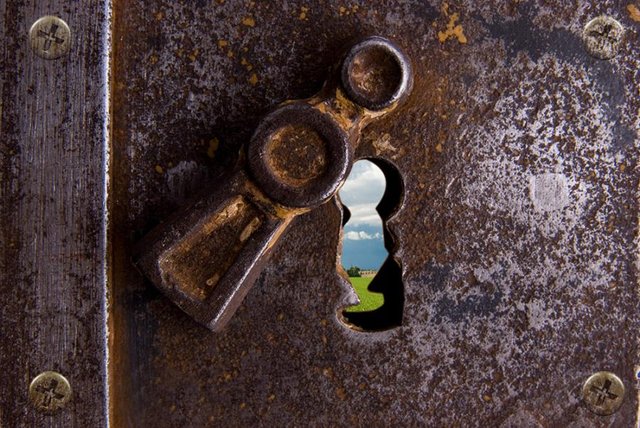 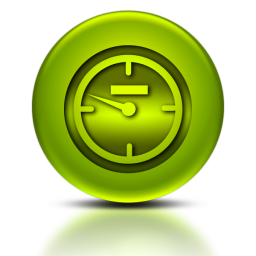 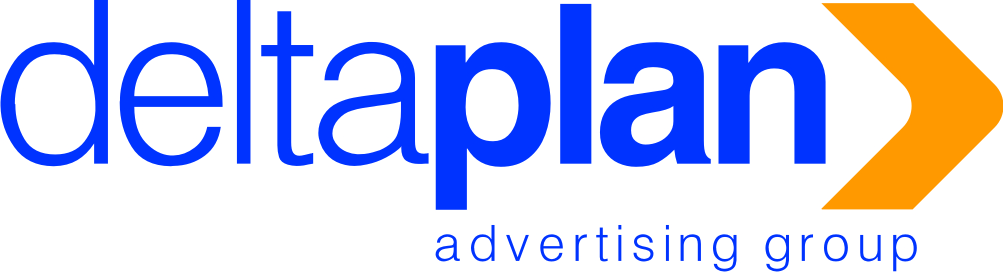 АКЦИОННОСТЬ
СКОРОСТЬ НАБОРА ОХВАТА
Радио обладает самой высокой скоростью набора охвата, что делает его практически обязательным инструментов при проведении акционных кампаний.
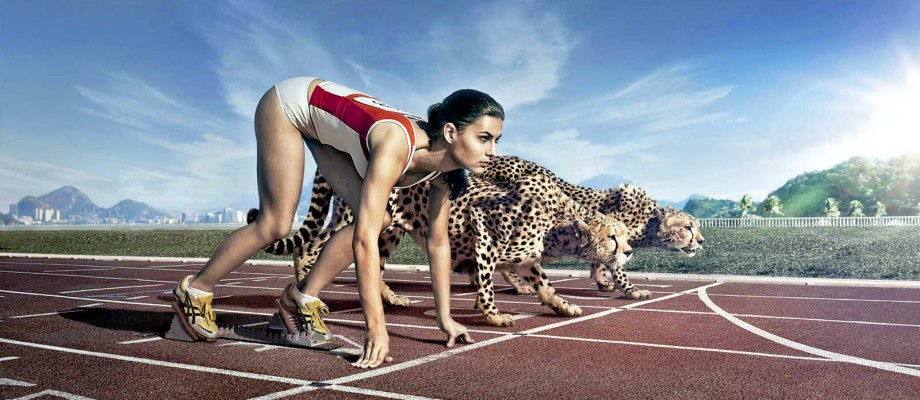 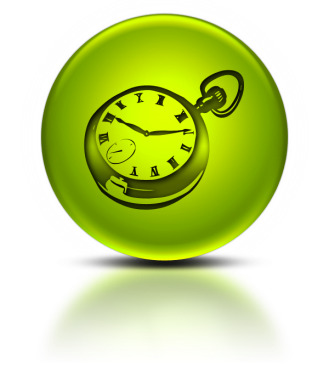 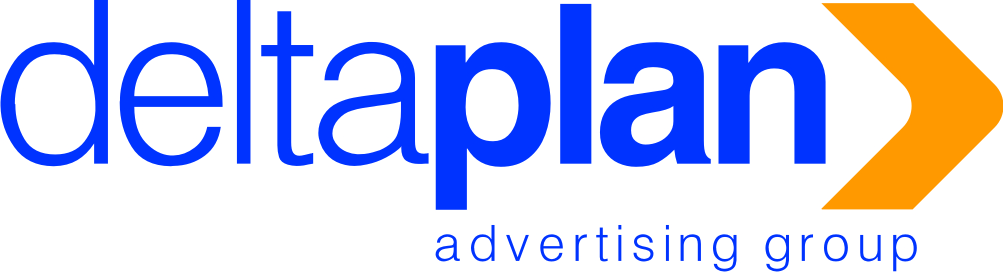 КРАТКОСРОЧНОСТЬ
СРОКИ КАМПАНИИ
В текущей неопределенной ситуации бОльшая часть рекламодателей перешла на краткосрочное планирование 
и короткие флайты 
в размещении.

Эффективный срок 
Размещение на радио – 
1-2 недели, 
что полностью отвечает 
текущим потребностям 
клиентов. 

Используйте этот шанс!
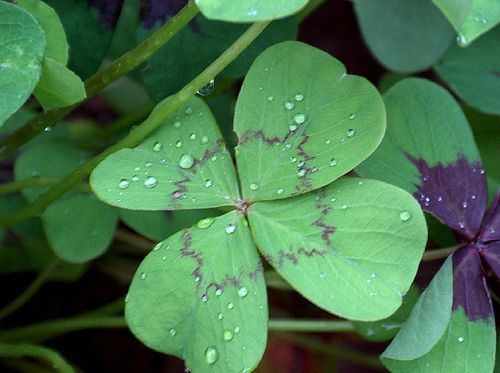 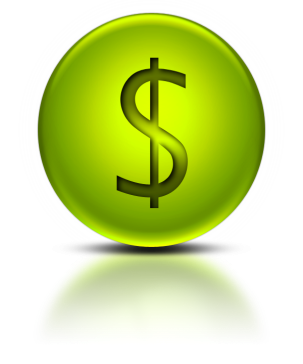 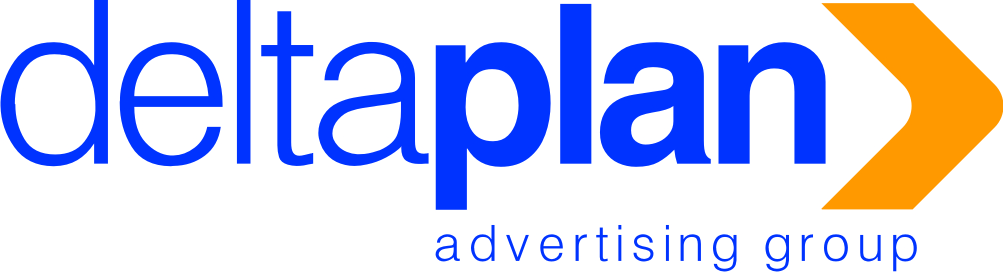 БЮДЖЕТНОСТЬ
КОЛИЧЕСТВО НОСИТЕЛЕЙ И ВЫХОДОВ
При проведении акционных охватных кампаний наиболее оптимальным будет использование трех радиостанций с 5-6 выходами рекламных материалов в день в соответствии с графиком слушания целевой аудитории с равными интервалами
Пример набора охвата аудитории 
в зависимости от количества радиостанций в кампании
4 станции
3 станции
2 станции
1 станция
Источник Deltaplan (акционная кампания одного из ретейл брендов в Екатеринбурге)
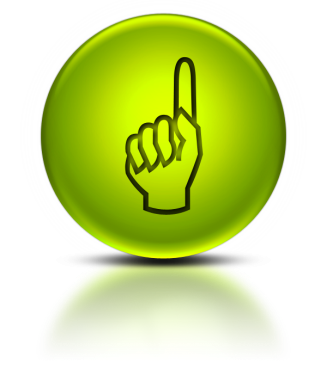 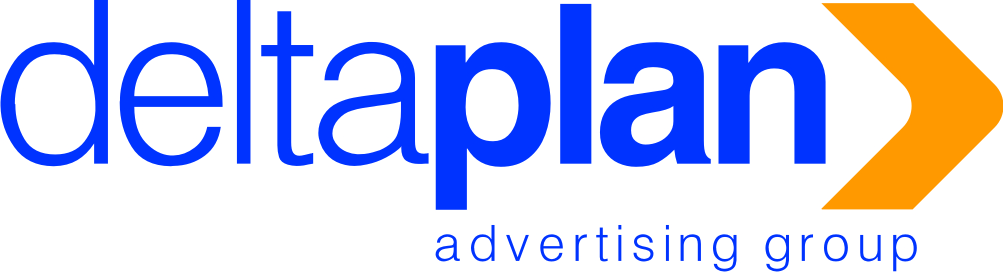 РЕЗУЛЬТАТЫ
ОЦЕНКА ЭФФЕКТИВНОСТИ
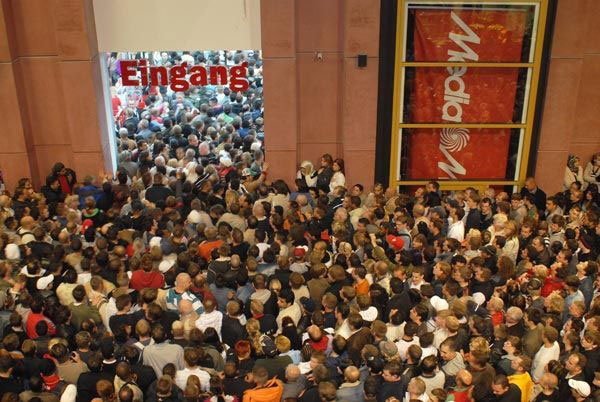 ВЫ ЗАИНТЕРЕСОВАНЫ 
В РЕЗУЛЬТАТАХ КАМПАНИИ КЛИЕНТА?


Call tracking – система, позволяющая отслеживать количество звонков с каждого из носителей и их последующую конверсию.
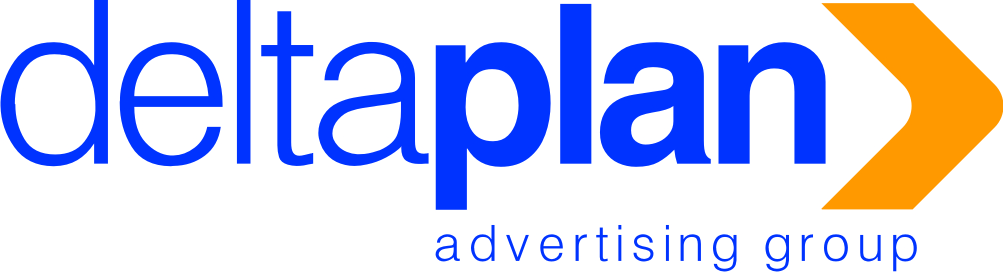 ГИГИЕНИЧЕСКИЕ ФАКТОРЫ
ЕСТЬ МНОГО СПОСОБОВ ПОТЕРЯТЬ КЛИЕНТА
ПРОВЕРЬТЕ, ВСЕ ЛИ ВЫ ИСПОЛЬЗУЕТЕ?
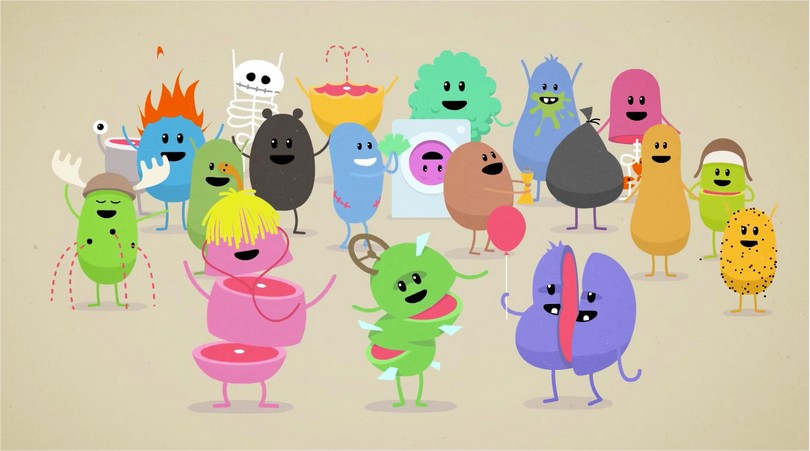 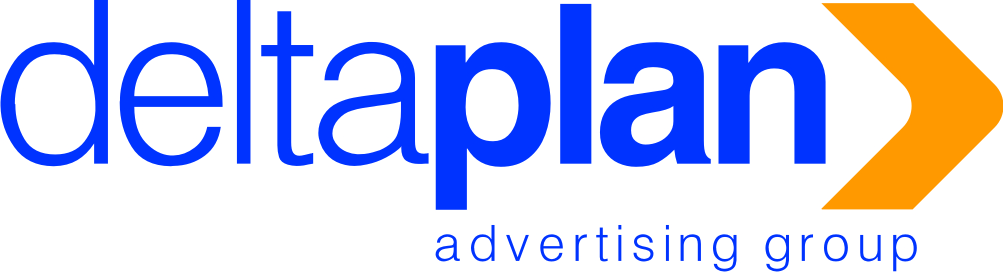 DUMP WAYS TO LOSE
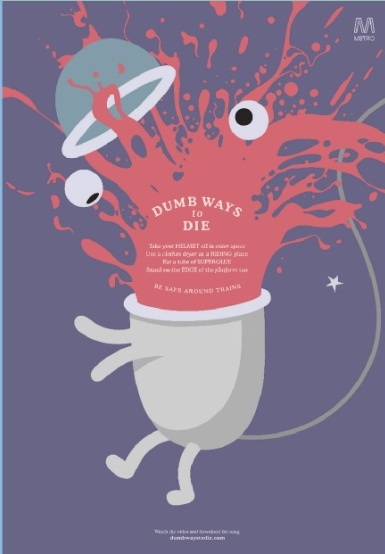 «Мы не можем рассматривать вопрос скидок, потому что прайс подписан главой администрации. 

Вас интересует лицо, принимающее решение, - звоните мэру!»
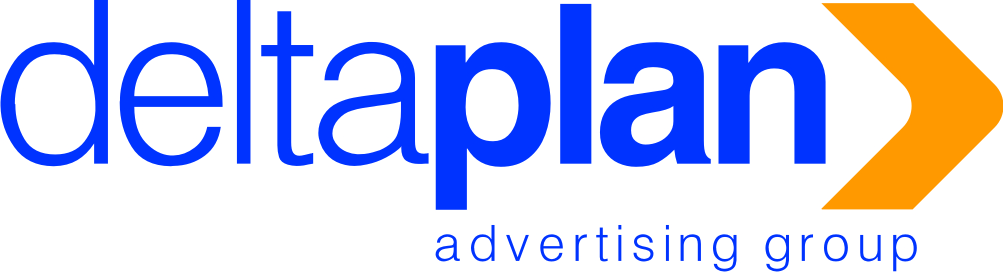 DUMP WAYS TO LOSE
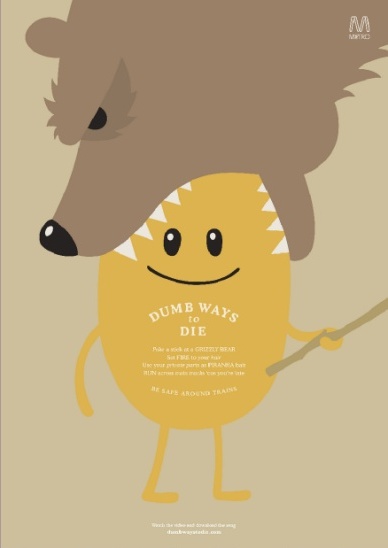 «Мы с вами будем работать только по предоплате. 

Как почему? Вдруг вы не заплатите, а у нас юриста нет»
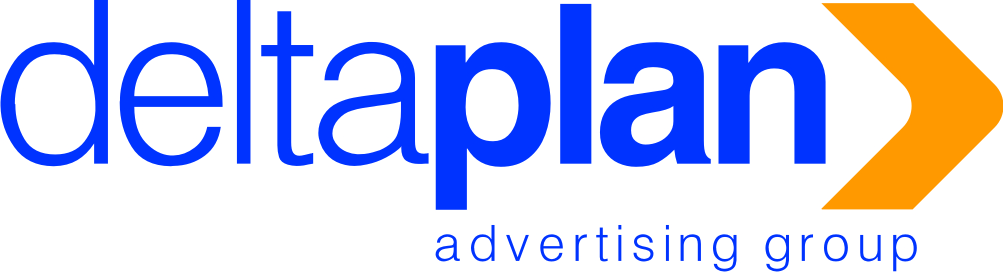 DUMP WAYS TO LOSE
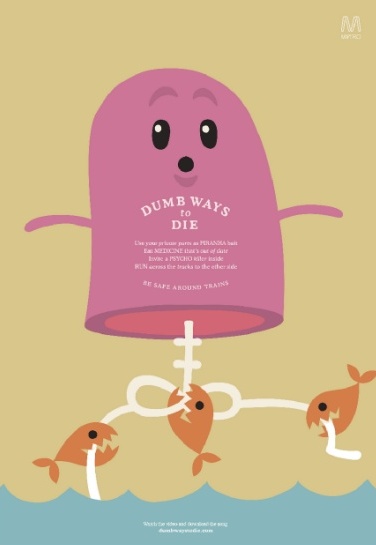 ДВОЙНЫЕ ПРАЙСЫ

«Да, для Ростелекома у нас стоимость стала 15 руб. за секунду, а не 5 рублей. 
А вы хотите сказать, у него нет денег?»
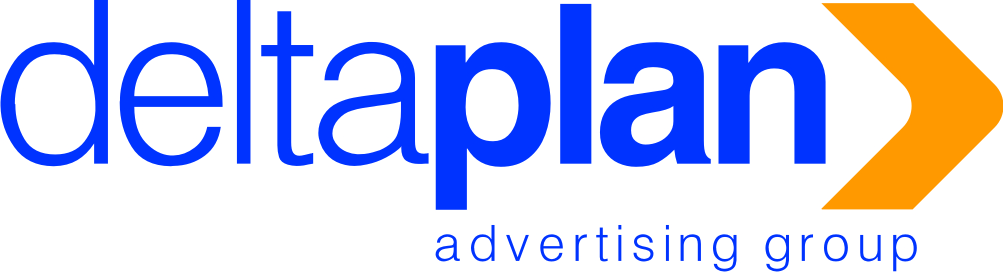 DUMP WAYS TO LOSE
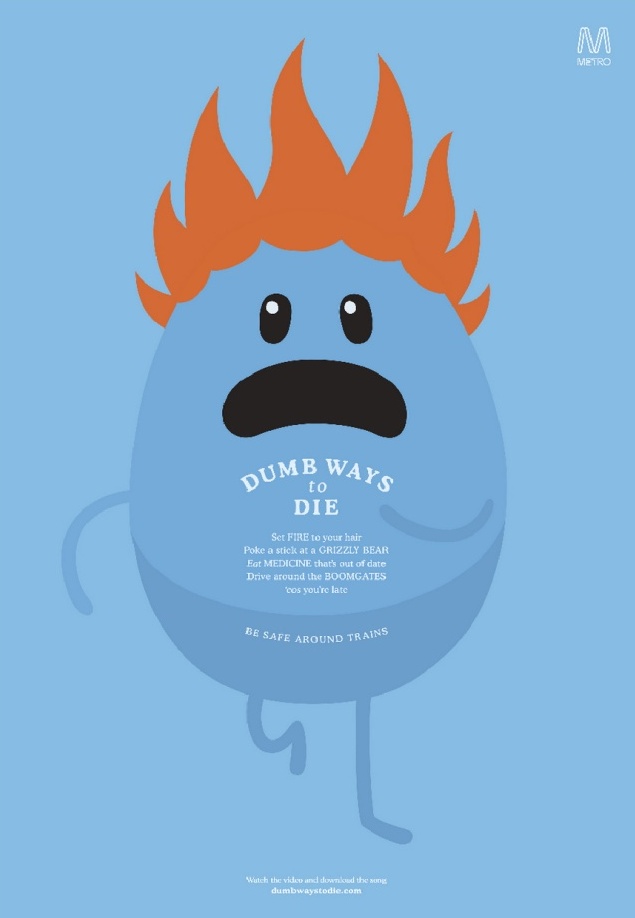 ВЗАИМООТНОШЕНИЯ С РА

«Если вы агентство – то мы продадим вам рекламу дороже. И если клиент зайдет через агентство – ему тоже будет дороже»
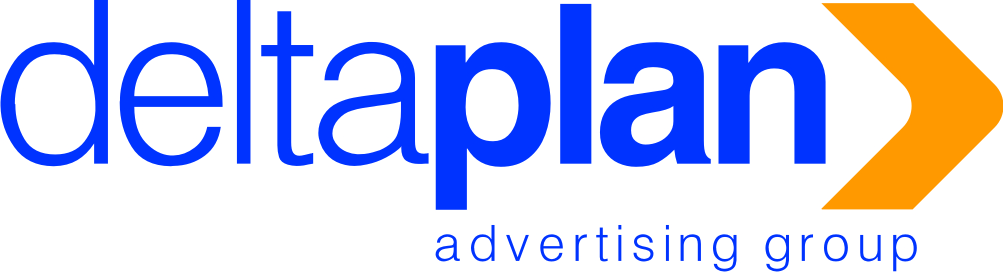 DUMP WAYS TO LOSE
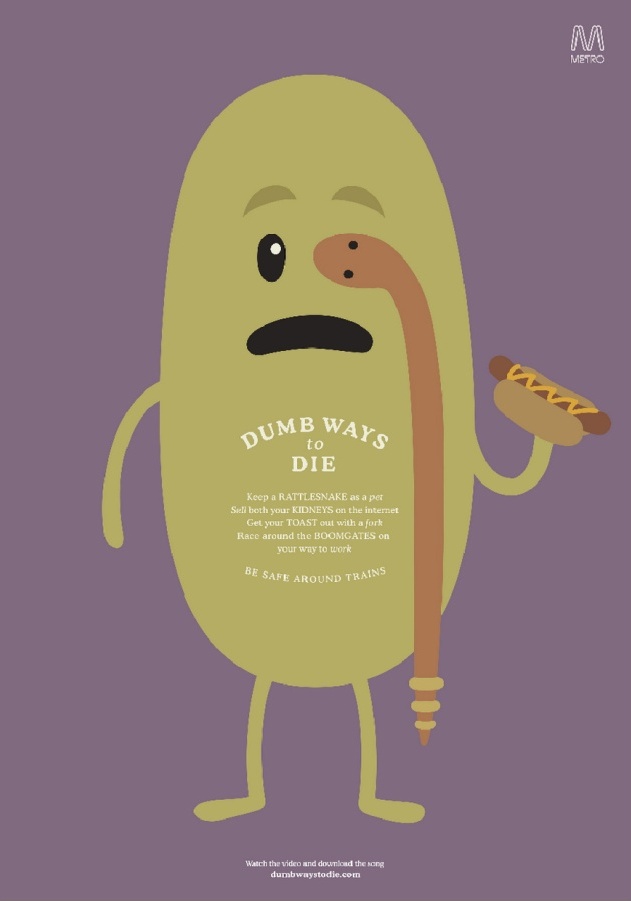 ТЕНДЕРНОЕ ЦЕНООБРАЗОВАНИЕ

Если на станцию пришел запрос от нескольких агентств, это не означает ажиотажный спрос на ваш инвентарь, скорее всего, идет тендер и если вы повышаете цены, то вас  из этого тендера просто исключат.
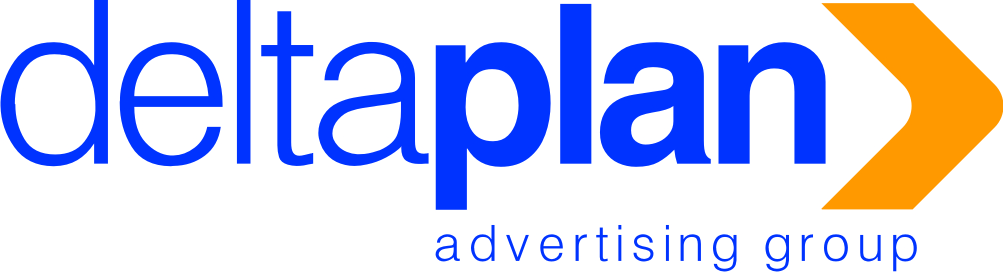 DUMP WAYS TO LOSE
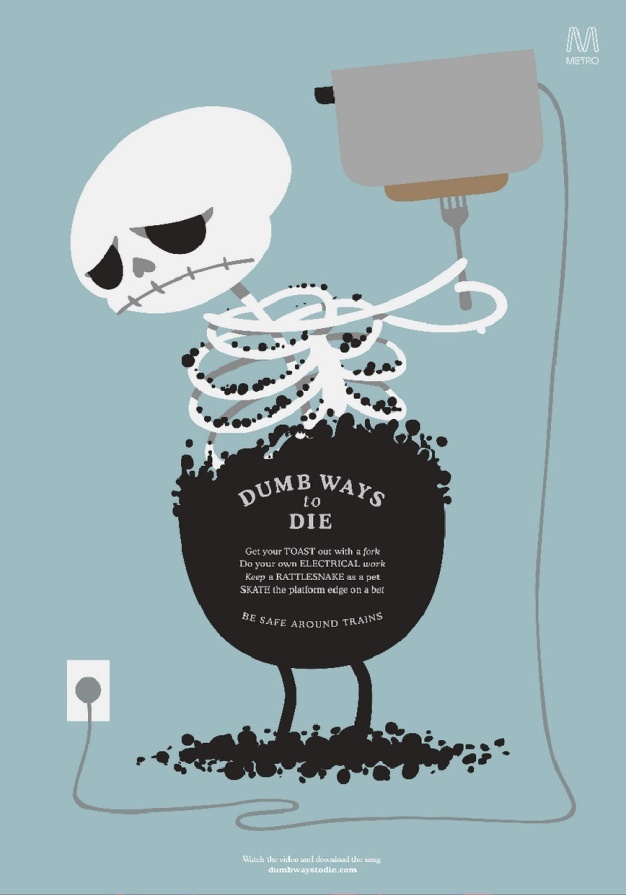 ОПЕРАТИВНОСТЬ

Если вы не ответили 
в течение двух часов – 
вы потеряли рекламодателя!
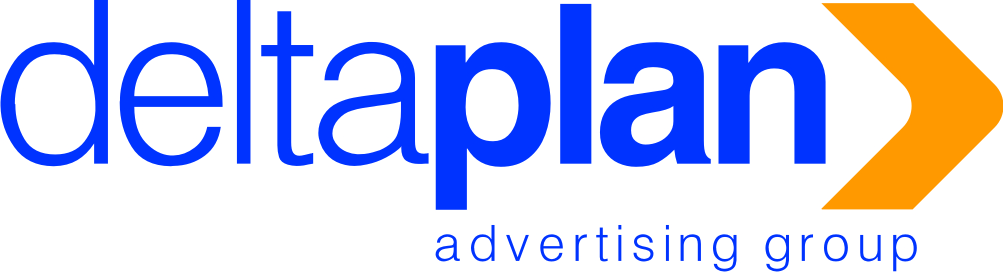 ВЫВОДЫ
СТРАТЕГИЯ НА БЛИЖАЙШЕЕ ВРЕМЯ – СОХРАНИТЬ КЛИЕНТСКУЮ БАЗУ
Правильной ценой, соответствующей 
ожиданиям клиента и поведению рынка
 
 Адекватной и гибкой коммерческой политикой (оптово-розничный принцип, дисконты, сроки оплаты)
 
 Умением предложить действительно 
нужный продукт
 
 Сервисом (превосходить ожидания 
во всех точках впечатлений)
СПАСИБО ЗА ВНИМАНИЕ

УСПЕХОВ В РАБОТЕ!
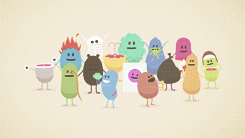